Early Development: Changes and Transitions - Primary
Lesson: The Changing Weather Sensory Story - Activities to extend your child’s learning
Katherine Shearer
‹#›
For this lesson, you will need:
Leaves
Paper
Paint
A paintbrush / roller
A tray
Sand (or you could use water)
A bucket (or plastic cups)
A spade (or spoons)
Suncream
‹#›
Activity 1: Leaf printing
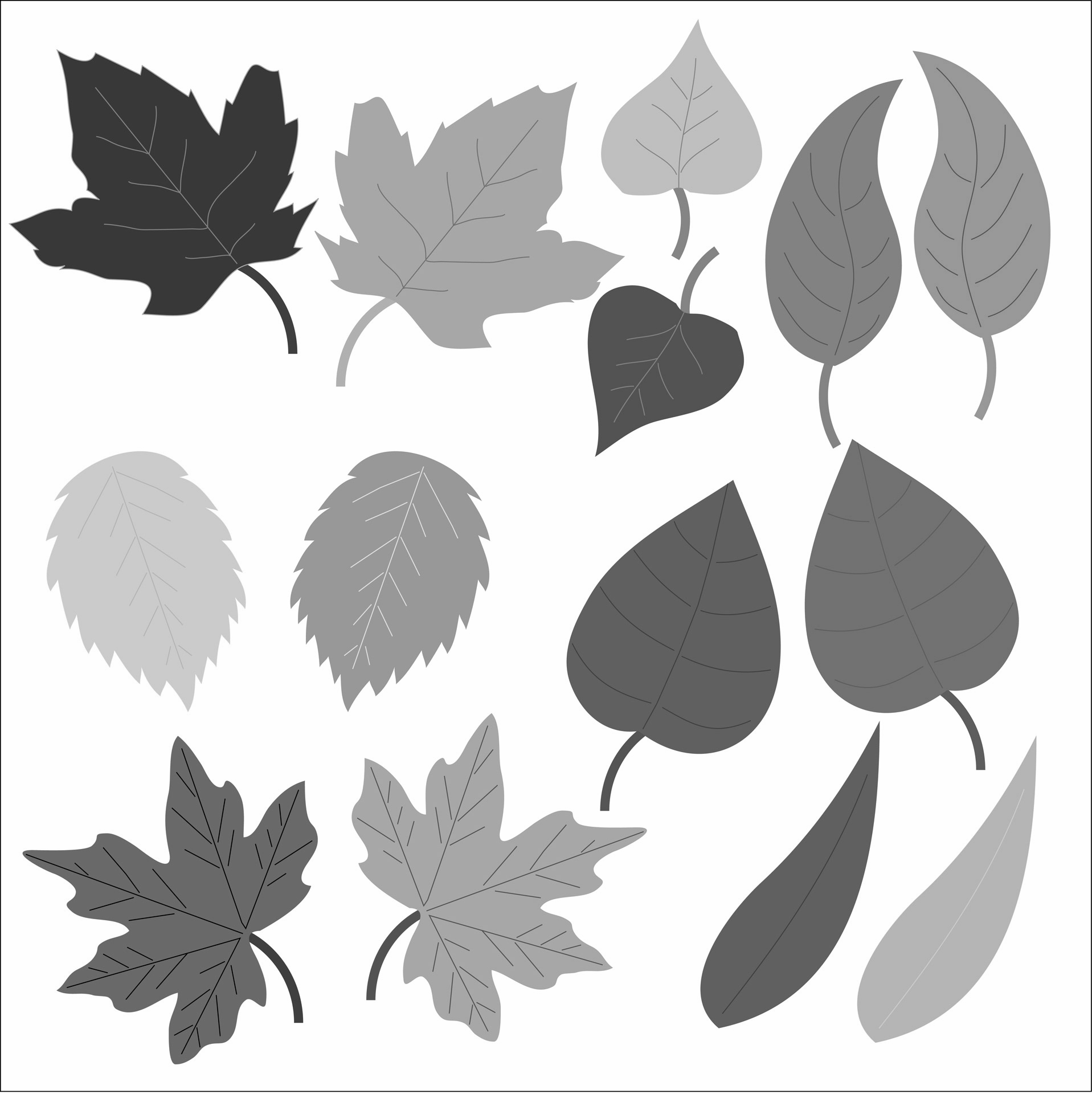 For this activity, you will need:
Leaves
Paper
Paint
Image from Needpix
‹#›
Activity 1: Leaf printing
What to do in this activity:
With your learner, go outside to a park or garden and collect some different shapes and sizes of leaves.
Let the leaves dry out.
Once the leaves are dry, paint one side of each leaf using a paintbrush, roller or through dipping the leaf in the paint (your learner may need hand-over-hand assistance).
Press the leaf paint side down onto the paper to make a print.
You could then cut the printed leaves out to make a tree or you could do some simple counting activities with your learner (e.g. ‘How many leaves can you count on the tree?’).
‹#›
Activity 2: Summer seaside trip - messy play
For this activity, you will need:
A tray 
Sand (or you could use water)
A bucket and spade (or plastic cups and spoons)
Suncream
‹#›
Activity 2: Summer seaside trip - messy play
What to do in this activity:
To set up a summer seaside trip messy play session, put sand (or you could use water) in a tray in a position which is accessible to your learner. 
Let them explore the material. 
Then introduce a bucket and spade (or you could use plastic cups and spoons). Use them the scoop up sand / water and make sandcastles or pour water from different heights and through different objects. 
Use suncream to introduce a further sensory experience and find some beach related music to have on in the background on your device. 
Explore the materials with your learner and encourage them to experiment and play. Use keywords, such as ‘one, two, three pour’ or build and splat sandcastles to explore early numbers.
‹#›
Make it easier
Make it harder
More ideas
Activity 1: Try initially modelling the leaf  printing, and supporting the learner hand-over-hand, to show how the activity works. 
Activity 2: In the seaside sensory play, allow the learner lots of time without lots of language or prompting to explore.
Activity 1: Introduce counting into the leaf printing activity and see if the learner can say what number comes next.

Activity 2: Prompt the learner to identify key words in the seaside sensory story activity, through asking simple questions such as ‘Where is the sand?’.
Go for a walk outside and see if your learner can identify different types of weather, e.g. rain, sun, wind. Collect different items related to a season, such as flowers, grass and yellow circles for sunshine, and make a summer collage.
‹#›